Direktor des ICBM:Prof. Dr. Jürgen Rullkötter
Direktor des ICBM:Prof. Dr. Jürgen Rullkötter
Arbeitsgruppe etc.
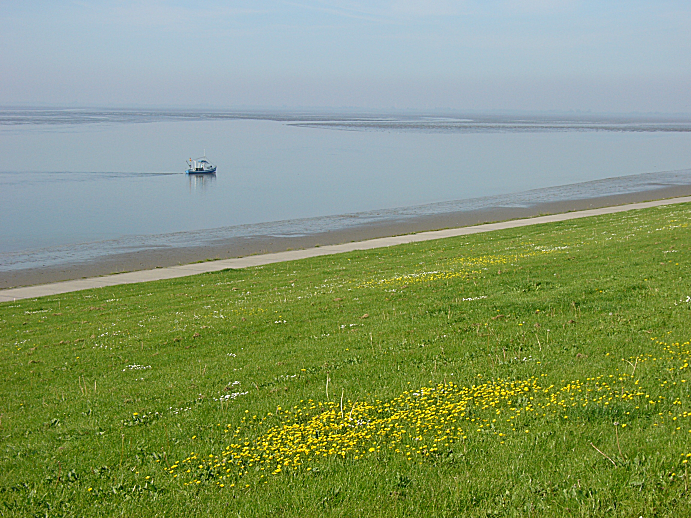 Vielen Dank für Ihre Aufmerksamkeit ...
Ende